Focus: aw






a – make a curve, go up to the top, come back down and flick.
w – slope down, slope back up. Slope down again and slope back up .
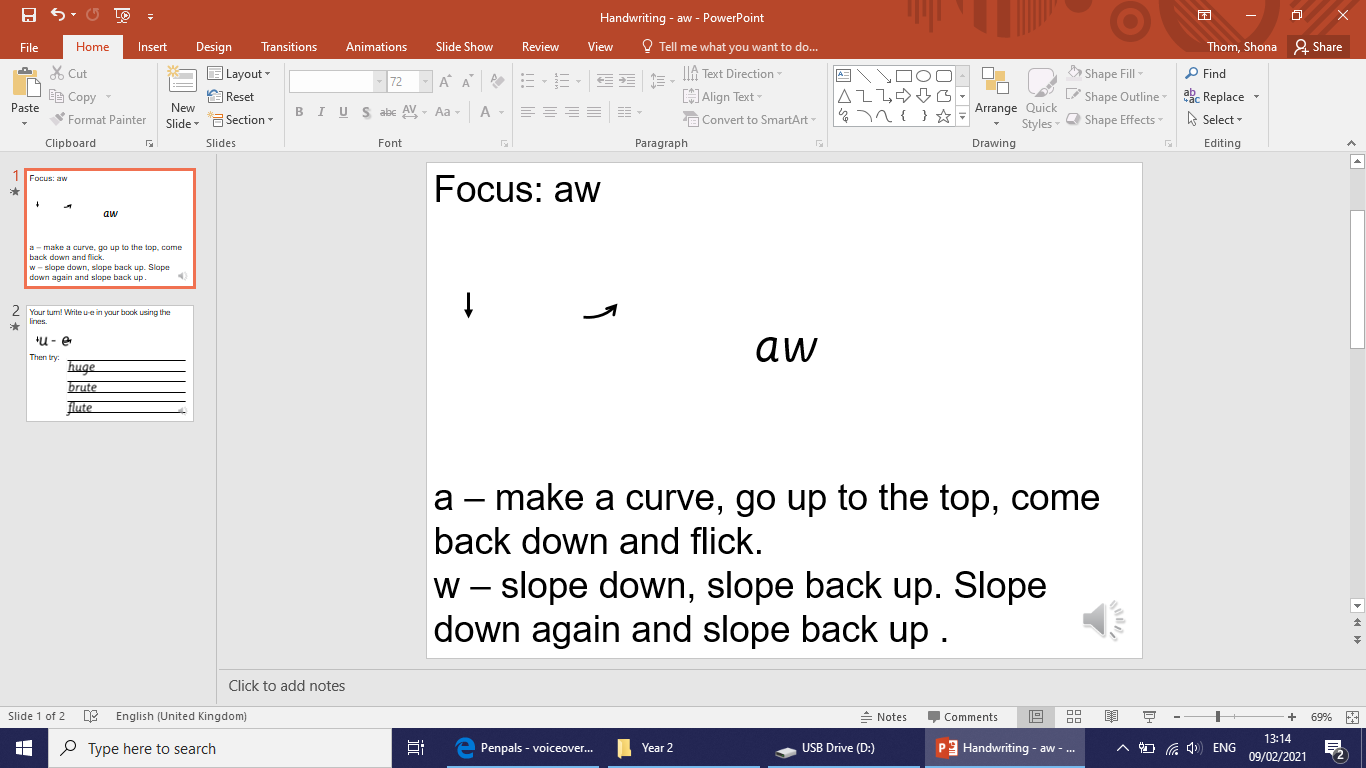 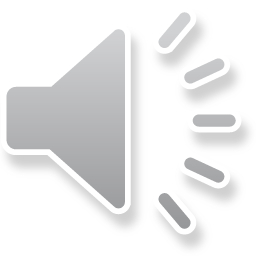 Your turn! Write aw in your book using the lines.




Then try:
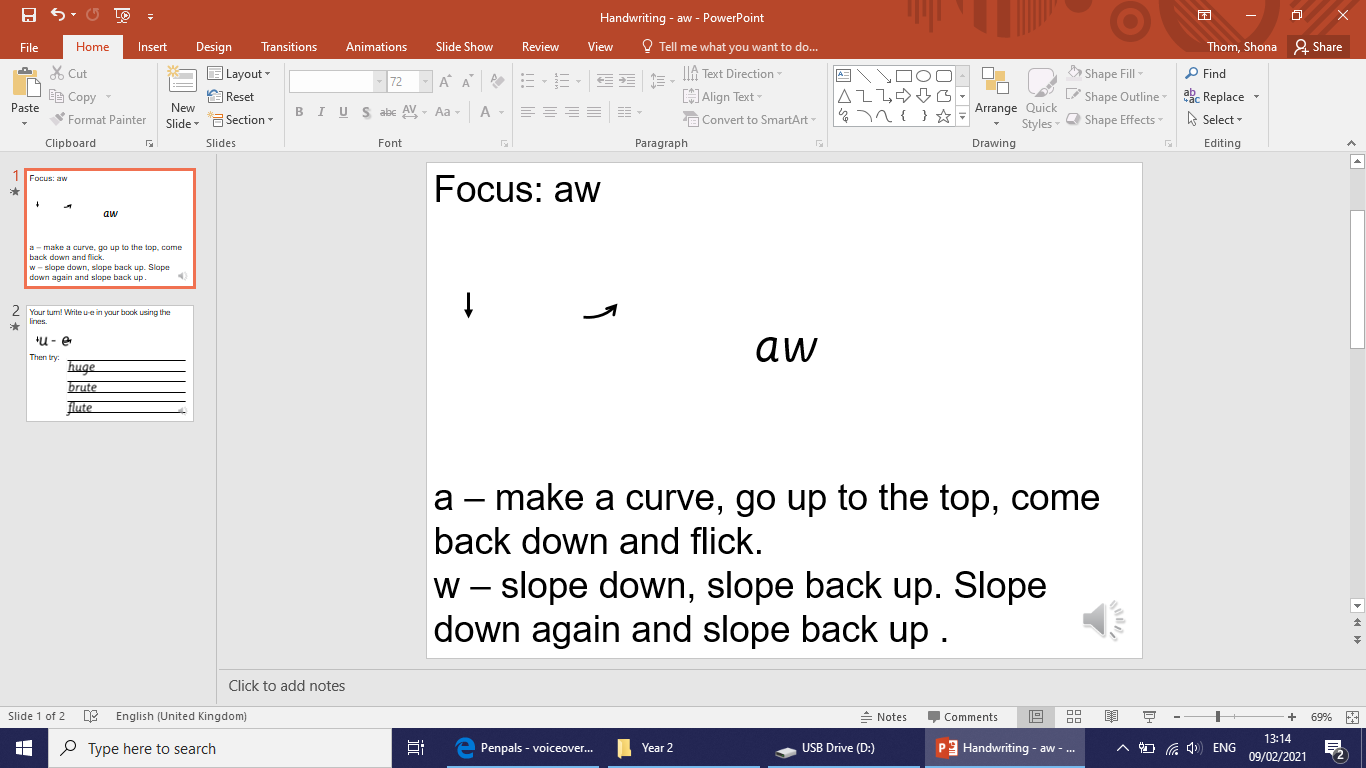 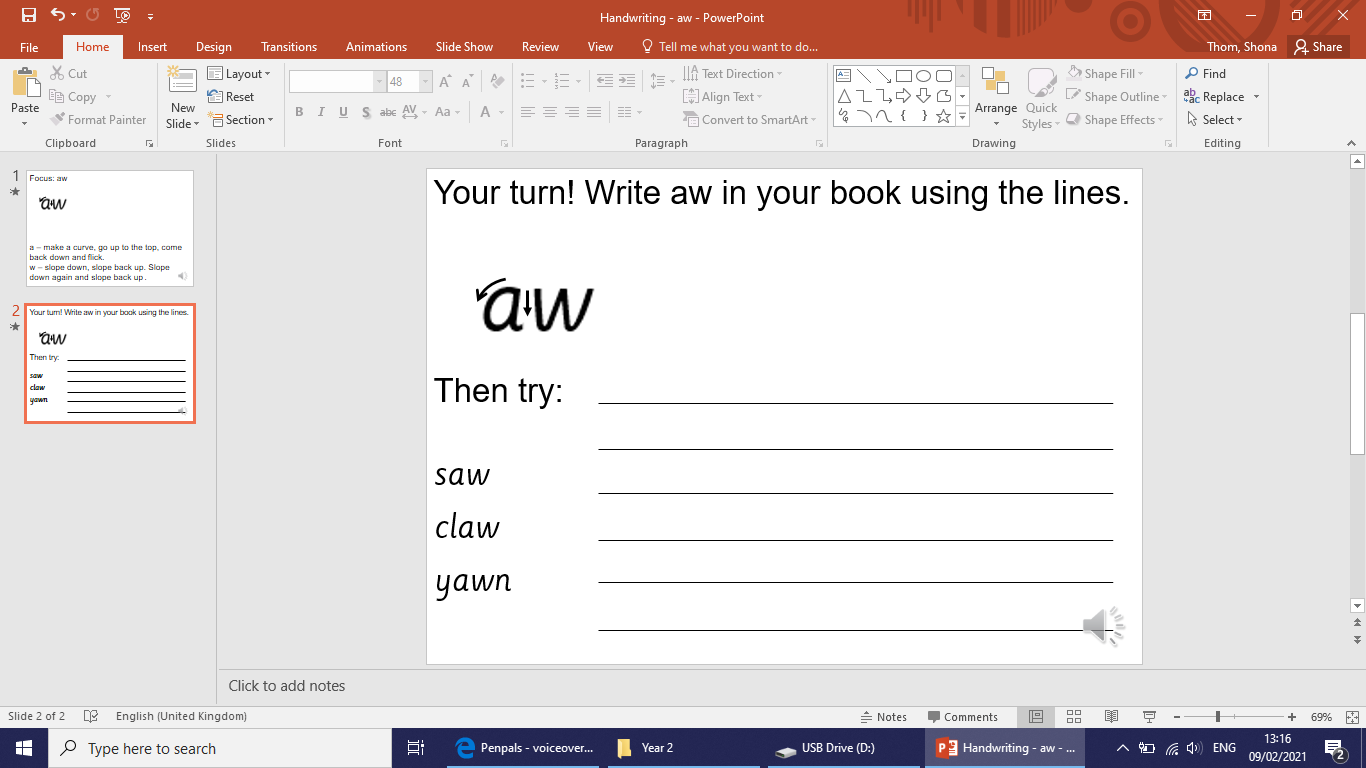 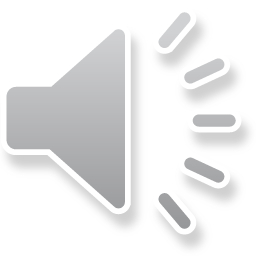